Understanding Trauma and Its Impact
E-Resource Companion Slide Presentation
[Speaker Notes: Overview for Presenters

This slide presentation includes all of the material covered in the Understanding Trauma and Its Impact e-resource in a format that can be used for in-person training. School leaders and trauma-sensitive work group members who want to conduct follow-up trainings with their staff can use this slide deck to review and reinforce e-resource concepts. In-person trainings may be done immediately after staff view the e-resource to help gauge how staff are taking in the information or over time as a refresher for all staff or an introduction for new hires. Accompanying this slide deck is an activity packet with activities and discussion questions that correspond to each part of the presentation. Activities are designed to be done in conjunction with the training as presenters move through the material. 

This presentation may be delivered in its entirety or broken into multiple sessions to accommodate for schedules, timeframes, and staff needs. The notes section for each slide includes text from the e-resource that can be used as a script, notes or directions for presenters in bold type, and relevant citations. The text provided for each slide serves as a guide to ensure that presenters understand and address key concepts. Presenters may develop their own script for presenting the material in a way that feels most comfortable and natural. Presenters are also encouraged to provide their own examples, activities and discussion questions based on the experiences and needs of their particular schools and districts.]
DISCLAIMER
The contents of the Trauma-Sensitive Schools Training Package were designed and written under the U.S. Department of Education (Department) Contract Numbers ED-ESE-12-O-0035 and ED-ESE-16-A-0002 by the National Center on Safe Supportive Learning Environments (NCSSLE) operated by American Institutes for Research®. The content and views expressed herein do not necessarily represent the policies of the Department and should not assume endorsement by the federal government. No official endorsement by the Department of any product, commodity, service, or enterprise mentioned in this publication is intended or should be inferred. For the reader’s convenience, this publication contains information about and from outside organizations, including material obtained by way of hyperlinks and URLs. Inclusion of such information does not constitute the Department’s endorsement.
July 2018
This training package is in the public domain. Authorization to reproduce it in whole or in part is granted. While permission to reprint this product is not necessary, the following is the preferred citation:
Guarino, K. & Chagnon, E. (2018). Trauma-sensitive schools training package. Washington, DC: National Center on Safe Supportive Learning Environments.
2
UNDERSTANDING TRAUMA AND ITS IMPACT
Part 1: What Is Trauma and Who Is Affected?
Part 2: How Does the Stress Response System Work?
Part 3: What Is the Impact of Exposure to Trauma?
Part 4: What Does This Mean for Schools?
3
[Speaker Notes: In this training, we will review and discuss each of the four parts of the Understanding Trauma and Its impact e-resource. 

Part 1: What is trauma and who is affected?
Part 2: How does the stress response system work?
Part 3: What is the impact of exposure to trauma?
Part 4: What does this mean for schools?

At the end of each part we will allow time for discussion or activities related to the concepts discussed in that section.]
LEARNING OBJECTIVES
Understand trauma in a broad and inclusive way
Learn how the brain and body respond to stress and trauma
Recognize the effects of trauma on students, staff, and schools
Apply trauma knowledge to your daily work
4
[Speaker Notes: Describe the learning objectives of today’s training.

Today’s training is designed to help you:

Understand trauma in a broad and inclusive way, including definition and types of trauma;
Learn how the brain and body respond to stress and trauma;
Recognize the effects of trauma on students, staff, and schools; and 
Apply knowledge of trauma to your daily work through discussion and activities.

Acknowledge that participants may find material overwhelming and should take care of themselves.

We all experience traumatic events over the course of our lives, and the subject matter of this training may be difficult in light of those experiences.
We encourage you to take a break at any point during the session if you begin to feel overwhelmed.]
PART 1
What Is Trauma and Who Is Affected?
Definition of trauma | Types of trauma | Prevalence of childhood trauma
5
[Speaker Notes: In the first part of this training, we define the term “trauma”; identify different types of potentially traumatic experiences for children and youth; and examine the research on rates of childhood trauma.]
DEFINITION OF TRAUMA
The three “E’s” of trauma

Trauma refers to an event, series of events, or set of circumstances that is experienced by an individual as physically or emotionally harmful or life threatening and that has lasting adverse effects.
6
[Speaker Notes: We all experience some level of stress on a regular basis, whether at work or at home. Daily stressors such as deadlines, meetings, traffic, and juggling family needs are common for most of us. We also face more intense experiences like illness, caring for an aging parent, ongoing stress at work, financial pressures, or dealing with a major loss. Even positive experiences like getting married, moving, or starting a new job can cause some level of strain. In many cases, we have the capacity to cope with a range of life experiences, expected or unexpected, mild or intense.

In this training, the term trauma is used to describe an event, series of events, or set of circumstances that is experienced as physically or emotionally harmful or life threatening, overwhelms our ability to cope, and has lasting adverse effects on a person’s mental, physical, social, emotional, or spiritual well-being.

Points to make for each of the 3 “E’s”:

Traumatic events that students may face at school and in their families and communities come in many forms, and range from one-time incidents, such as an accident, a natural disaster, the loss of a parent or peer, or a single experience of violence, to experiences that are chronic or even generational, such as abuse, neglect, chronic bullying, exposure to family or community violence, or the cumulative and historical impact of poverty, racism, or discrimination.   
Whether an event or circumstance is “traumatic” depends on the person’s experience of the event. We cannot say that a particular situation—witnessing violence, for example—is always traumatic for everyone. Whether an event is experienced as traumatic is influenced by many factors, including our internal coping resources, our external supports, and broader community, cultural, and societal factors that shape how we understand and respond to our experiences.
Immediate reactions to traumatic events include feelings of fear, helplessness, and loss of control. Traumatic experiences may have short- and long-term effects on health and well-being, and can alter how youth view themselves, others, and the world around them by challenging their belief that the world is a safe place, that other people can be trusted, and that they are worthy of care and protection. Students feeling the effects of trauma may show them in their work and behavior at school. 

Citations: 
National Child Traumatic Stress Network. (n.d.). Understanding child traumatic stress. Retrieved from http://www.nctsnet.org/sites/default/files/assets/pdfs/understanding_child_traumatic_stress_brochure_9-29-05.pdf
Substance Abuse and Mental Health Services Administration (SAMHSA). (2014). Trauma-informed care in behavioral health services (Treatment Improvement Protocol [TIP] Series 57, HHS Publication No. [SMA] 14-4816). Rockville, MD: Author.]
TYPES OF TRAUMA
Natural disasters: Hurricanes, fires, floods
Human-caused disasters: Accidents, wars, environmental disasters, acts of terrorism
Community violence: Robberies, shootings, assault, gang-related violence, hate crimes, group trauma affecting a particular community
School violence: Threats, fights, school shootings, bullying, loss of a student or staff member
7
[Speaker Notes: Presenters should review the list of potentially traumatic experiences on this slide and pause to ask participants about their students’ experiences with these types of trauma. 

Traumatic experiences come in many forms, ranging from one-time events to experiences that are chronic or even generational. Potentially traumatic experiences for children and youth in your school community include the following:

Natural disasters such as hurricanes, fires, and floods
Human-caused disasters such as accidents, wars, environmental disasters, and acts of terrorism
Community violence such as robberies, shootings, assault, gang-related violence, hate crimes, and group trauma affecting a particular community
School violence, including threats, fights, school shootings, bullying, and loss of a student or staff member

Citations: 
National Child Traumatic Stress Network. (n.d.). Types of trauma. Retrieved from http://www.nctsn.org/trauma-types
Substance Abuse and Mental Health Services Administration (SAMHSA). (2014). Trauma-informed care in behavioral health services (Treatment Improvement Protocol [TIP] Series 57, HHS Publication No. [SMA] 14-4816). Rockville, MD: Author.]
TYPES OF TRAUMA
Family trauma: Abuse, neglect, experiencing or witnessing domestic violence, incarceration of family members, family substance abuse, sudden or expected loss of a loved one
Refugee and Immigrant trauma: Exposure to war, political violence, torture, forced displacement, migration and acculturation stressors, fears of deportation
Medical trauma: Pain, injury and serious illness, invasive medical procedures or treatments
Poverty: Lack of resources, support networks, or mobility, financial stressors; homelessness
8
[Speaker Notes: Presenters should review the list of potentially traumatic experiences on this slide and pause to ask participants about their students’ experiences with these types of trauma. 

Other potentially traumatic events for students include the following:

Family trauma, including abuse, neglect, experiencing or witnessing domestic violence, incarceration of family members, family substance abuse, and sudden or expected loss of a loved one
Refugee and Immigrant trauma such as exposure to war, political violence, torture, forced displacement, migration stressors, acculturation stressors, and fears of deportation
Medical trauma such as pain, injury and serious illness and invasive medical procedures or treatments
Experiences associated with poverty, including lack of resources, support networks, or mobility, financial stressors, and related experiences such as homelessness

Citations: 
National Child Traumatic Stress Network. (n.d.). Types of trauma. Retrieved from http://www.nctsn.org/trauma-types
Substance Abuse and Mental Health Services Administration (SAMHSA). (2014). Trauma-informed care in behavioral health services (Treatment Improvement Protocol [TIP] Series 57, HHS Publication No. [SMA] 14-4816). Rockville, MD: Author.]
TYPES OF TRAUMA
The term complex trauma refers to exposure to multiple traumatic events from an early age, and the immediate and long-term effects of these experiences over development.
9
[Speaker Notes: Presenters should review the concept of complex trauma and then ask participants to consider whether the see this type of trauma among their students. 

The term complex trauma describes both exposure to multiple traumatic events from an early age and the immediate and long term effects of these experiences over the course of development.

Examples include chronic abuse, neglect, or exposure to family violence, as well as other forms of violent victimization experienced from an early age without adequate adult support to manage these experiences. This type of trauma is particularly devastating because it occurs during critical periods of brain development, before a child has had the chance to develop strong, positive ways to cope with stress.

Youth with complex trauma are likely to exhibit a range of behavioral and academic difficulties that require additional intervention by adults in the school community. We will talk more about what this looks like in Part 3 of this training.

Citations: 
National Child Traumatic Stress Network. (2014). Complex trauma: Facts for educators. Los Angeles, CA, & Durham, NC: National Center for Child Traumatic Stress. 
Cook, A., Spinazzola, J., Ford, J., Lanktree, C., Blaustein, M., Cloitre, M., . . . van der Kolk, B. (2005). Complex trauma in children and adolescents. Psychiatric Annals, 35(5), 390–398. 
National Child Traumatic Stress Network . (n.d.). Complex Trauma. Retrieved from http://www.nctsnet.org/trauma-types/complex-trauma]
TYPES OF TRAUMA
Historical trauma: “The cumulative emotional and psychological wounding across generations, including the lifespan, which emanates from massive group trauma” – Maria Yellow Horse Brave Heart
Examples of historical trauma: 
American Indian and Alaska Native communities
Communities of color
Holocaust survivors
Japanese-American survivors of internment camps
LGBTQ communities
10
[Speaker Notes: Presenters should review the concept of historical trauma pause to ask participants about their students’ experiences with this type of trauma. 

Historical trauma is defined as the “cumulative emotional and psychological wounding across generations, including the lifespan, which emanates from massive group trauma.” – Maria Yellow Horse Brave Heart
 
For example, the negative effects of violent colonization, dislocation, and assimilation policies such as forced placement in boarding schools among American Indian and Alaska Native communities continue to manifest in current struggles with substance abuse, suicide, violence, and a distrust of systems such as education. 
 
For communities of color, the effects of slavery, segregation, racism, and discrimination may manifest as feelings of hopelessness, increased anger and violence towards self and others, internalized racism, and mistrust of social institutions and systems (such as schools, government, or law enforcement). Other groups that continue to be impacted by historical trauma include Jewish survivors of the Holocaust, Japanese-American survivors of World War II internment camps, immigrant populations, and members of the Lesbian, Gay, Bisexual, Transgender, and Questioning (LGBTQ) communities.

The cumulative effects of these forms of trauma on youth, families, and communities may manifest in a number of ways that compromise student engagement and success in school. 

Citations:
Substance Abuse and Mental Health Services Administration (SAMHSA). (2014). Trauma-informed care in behavioral health services (Treatment Improvement Protocol [TIP] Series 57, HHS Publication No. [SMA] 14-4816). Rockville, MD: Author.
National Child Traumatic Stress Network. (2013). Conversations about historical trauma. Retrieved from http://www.nctsn.org/resources/topics/culture-and-trauma]
TYPES OF TRAUMA
Racial trauma: Potentially traumatic experiences resulting from direct experiences of racial harassment, witnessing racial violence toward others, and experiencing discrimination and institutional racism
11
[Speaker Notes: Presenters should review the concept of racial trauma pause to ask participants about their students’ experiences with this type of trauma. 

Racial trauma or race-based traumatic stress refers to potentially traumatic experiences resulting from the following: 

Direct experiences of racial harassment, including threats of harm or injury and being humiliated; 
Witnessing racial violence towards others, such as hate crimes or violence by law enforcement; and
Experiencing discrimination and institutional racism. This includes “racial microaggressions”—brief, everyday verbal or behavioral exchanges that intentionally or unintentionally communicate hostile, derogatory, or negative racial messages or insults. Examples include racial slurs; being followed in a store; communications that convey rudeness and demean a person’s racial identity; and exchanges that negate or deny the thoughts, feelings, or experiential reality of a person of color.

Citations:
Leary, J. D. (2005). Post traumatic slave syndrome: America’s legacy of enduring injury and healing. Milwaukie, OR: Uptone Press.
Carter, R. T. (2007). Racism and psychological and emotional injury: Recognizing and assessing race-based traumatic stress. Counseling Psychologist, 35(1), 13–105. 
Bryant-Davis, T., & Ocampo, C. (2005). Racist incident-based trauma. Counseling Psychologist, 33, 479–500.
Sue, D. W., Capodilupo, C. M., Torino, G. C., Bucceri, J. M., Holder, A. M. B., Nadal K. L., & Esquilin, M. (2007). Racial microaggressions in everyday life. American Psychologist, 62(4), 271–286.]
PREVALENCE OF CHILDHOOD TRAUMA
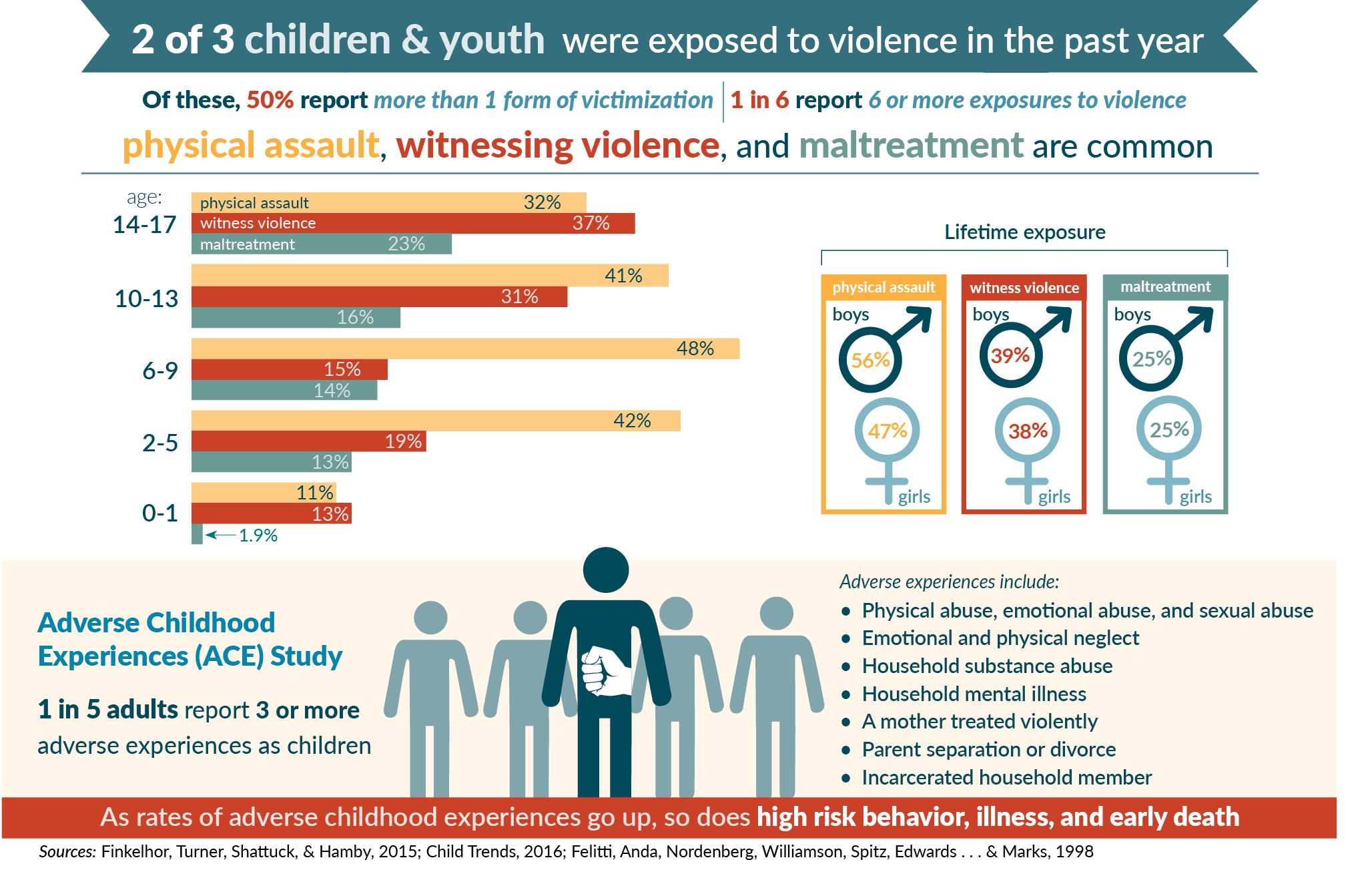 12
[Speaker Notes: Rates of childhood trauma in the United States are alarmingly high. Exposure to potentially traumatic forms of violence, such as abuse, assault, or family or community violence, are particularly common. Let’s walk through this graphic on rates of childhood exposure to potentially traumatic experiences of violence.

Currently in the United States, the following statistics are true: 

2 out of 3 children in the United States were exposed to violence in the past year.
50% report more than one form of victimization.
1 in 6 report 6 or more exposures to violence.
Lifetime rates of physical assault are at 56% for boys and 47% for girls.
Lifetime rates of witnessing violence are at 39% for boys and 38%.
Lifetime rates of maltreatment are at 25% for boys and girls.

According to the Adverse Childhood Experiences or ACE study, adults also report high rates of childhood adversity. For example:

1 in 5 adults report 3 or more adverse experiences as children.
Adverse childhood experiences adults were asked about included: physical abuse, emotional abuse, and sexual abuse; emotional and physical neglect; household substance abuse; household mental illness; a mother treated violently; parent separation or divorce; and incarceration of a household member.
The ACE Study found that as rates of adverse childhood experiences go up, so does the risk of challenges such as high-risk behavior, illness, and even early death.

Encourage participants to consider their context and relevant school, district, and community-level data to learn more about the prevalence of trauma and specific types of trauma common in their community. The presenter may consider adding slides related to prevalence and types of trauma that are common in your school community.

Citations:
Finkelhor, D., Turner, H. A., Shattuck, A., & Hamby, S. L. (2015). Prevalence of childhood exposure to violence, crime, and abuse: Results from the National Survey of Children’s Exposure to Violence. JAMA Pediatrics, 169(8), 746–754. As used here, violence includes assaults, sexual victimization, child maltreatment by an adult, and witnessed and indirect victimization. 
Child Trends. (2016). Children’s exposure to violence. Retrieved from http://www.childtrends.org/?indicators=childrens-exposure-to-violence 
Felitti, V. J., Anda, R. F., Nordenberg, D., Williamson, D. F., Spitz, A. M., Edwards, V., . . . Marks, J. S. (1998). The relationship of adult health status to childhood abuse and household dysfunction. American Journal of Preventive Medicine, 14(4), 245–258.]
PREVALENCE OF CHILDHOOD TRAUMA
Groups at increased risk of exposure to trauma:
Youth of color ages 12 to 19 
African American youth living in urban, low-income communities
American Indian/Alaska Native (AI/AN) children and youth
Children and youth with disabilities
Refugees 
Children and youth who are homeless and living in poverty 
LGBTQ children and youth
13
[Speaker Notes: Risk of trauma exposure is higher among certain groups of students based on their particular experiences, both historically and at present:

Youth of color ages 12 to 19 are victims of violent crime more often than their white peers.
Youth of color are
	-Three times more likely to be victims of a robbery 
	-Five times more likely to be victims of a homicide (Homicide is the leading cause of death among youth of color ages 15 to 24.)
African American youth living in urban, low-income communities are more at risk of exposure to violence than any other population in the United States.
American Indian/Alaska Native (AI/AN) children and youth are 2.5 times more likely to experience trauma than their peers. 
Other groups at increased risk of exposure to trauma include children and youth who have disabilities, are refugees, experience homelessness, live in poverty, or are lesbian, gay, bisexual, transgender, and questioning (LGBTQ).

Citations:
The National Center for Victims of Crime. (n.d.). Black children exposed to violence and victimization. Retrieved from http://victimsofcrime.org/our-programs/other-projects/youth-initiative/interventions-for-black-children%27s-exposure-to-violence/black-children-exposed-to-violence
Collins, K., Connors, K., Donohue, A., Gardner, S., Goldblatt, E., Hayward, A., … Thompson, E. (2010). Understanding the impact of trauma and urban poverty on family systems: Risks, resilience, and interventions. Baltimore, MD: Family Informed Trauma Treatment Center. 
Thomas, A. J., Carey, D., Prewitt, K., Romero, E., Richards, M., & Velsor-Friedrich, B. (2012). African-American youth and exposure to community violence: Supporting change from the inside. Journal for Social Action in Counseling and Psychology, 4(1), 54–68.
BigFoot, D. S., Willmon-Haque, S., & Braden, J. (2008). Trauma exposure in American Indian/Alaska Native children. Oklahoma City, OK: Indian Country Child Trauma Center. Retrieved from http://www.theannainstitute.org/American%20Indians%20and%20Alaska%20Natives/Trauma%20Exposure%20in%20AIAN%20Children.pdf 
Coker, T. R., Austin, S. B., & Schuster, M. A. (2010). The health and healthcare of lesbian, gay, and bisexual adolescents. Annual Review of Public Health, 31, 457–477.
Kosciw, J. G., Greytak, E. A., Giga, N. M., Villenas, C., & Danischewski, D. J. (2016). The 2015 National School Climate Survey: The experiences of lesbian, gay, bisexual, transgender, and queer youth in our nation’s schools. New York: Gay, Lesbian and Sraight Education Network. 
American Institutes for Research, National Center on Family Homelessness. (2014). America’s youngest outcasts: A report card on child homelessness. Waltham, MA: Author.
National Child Traumatic Stress Network. (n.d.). Refugee core stressors. Retrieved from http://nctsn.org/trauma-types/refugee-trauma/learn-about-refugee-core-stressors%20
Turner, H. A., Vanderminden, J., Finkelhor, D., Hamby, S., & Shattuck, A. (2011). Disability and victimization in a national sample of children and youth. Child Maltreatment, 16, 275–286.]
SUMMARY: PART 1
Experiences become traumatic when they overwhelm our ability to cope.
Traumatic experiences come in many forms, ranging from one-time events to experiences that are chronic or even generational.
Exposure to trauma in childhood is common.
Risk for exposure to more than one type is high.
Contextual factors increase risk for trauma.
14
[Speaker Notes: Let’s summarize when we have learned so far:

Experiences become traumatic when they overwhelm our ability to cope. The same experience may not be experienced as traumatic by every person. It is our experience of the event that determines whether it becomes traumatic.
Traumatic experiences come in many forms, ranging from one-time events to experiences that are chronic or even generational.
Exposure to trauma in childhood is common, particularly exposure to violence in families and communities that is potentially traumatic.
Risk for exposure to more than one type of potentially traumatic event is high.
Some groups of youth are at greater risk of being exposed to traumatic events or circumstances.]
PART 1: ACTIVITY/DISCUSSION
15
[Speaker Notes: Presenters should refer to Part One of the Understanding Trauma and its Impact Activity Packet, and follow the instructions to facilitate the activity and discussion.]
PART 2
How Do We Respond to Stress?
The Stress Response System | The Stress Response and Trauma | Common Responses to Trauma for Youth | Triggers
16
[Speaker Notes: To understand the impact of trauma, we must first consider how the brain and body respond to stress. In part two of this training, we review the key parts of our stress response system and how the system works to keep us safe; what happens when a stress becomes traumatic; and common responses that children and youth may have following a traumatic event, including responses to trauma reminders or “triggers”.]
THE STRESS RESPONSE SYSTEM
3
“Thinking brain”
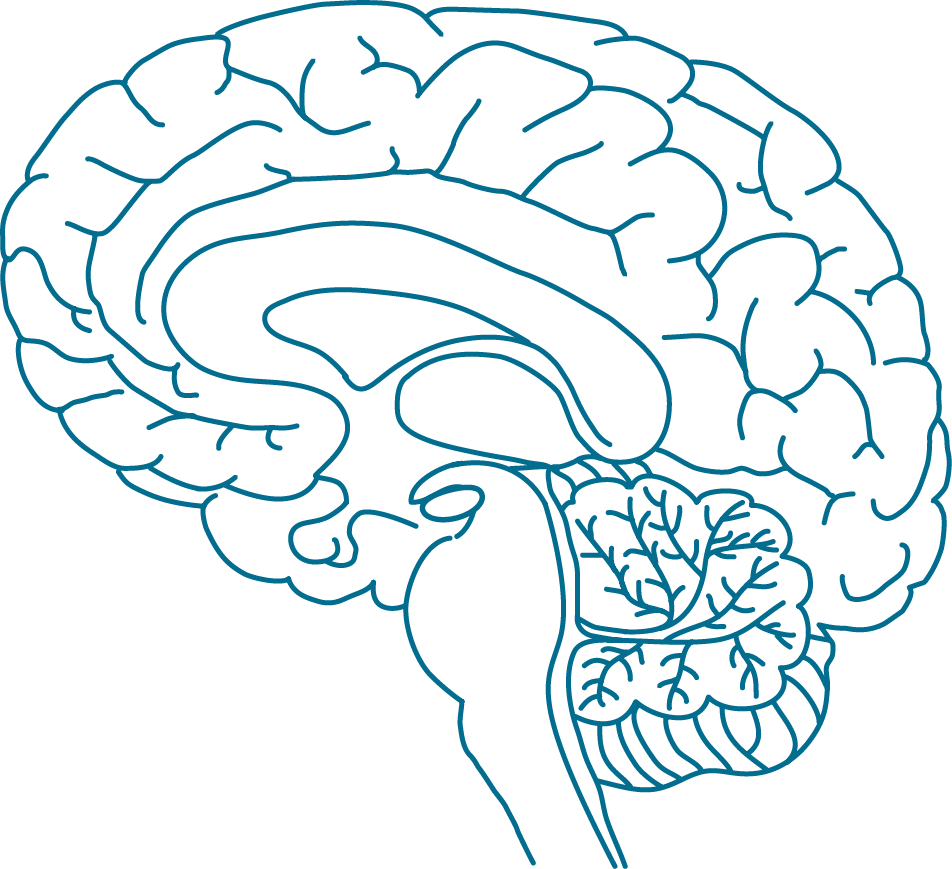 Neocortex
2
1
Limbic System
“Emotional brain”
Brainstem
17
[Speaker Notes: The brain has a built-in alarm system that is designed to detect a potential threat and help the body respond quickly and effectively to keep us safe. Let’s talk about the three main parts of the brain and the role that each plays in the stress response. 

Review each part in order, starting with the brainstem.

Brainstem: The brain stem is located at the bottom of the brain and controls all of the major systems needed to keep us alive, including heart rate and breathing. The brain stem prepares the body to react in a threatening situation. 

Limbic System: The limbic system is the emotional control center of the brain. This part of the brain determines how we feel about an experience (e.g., whether it is pleasurable or frightening), looks out for danger, and reacts accordingly. Within the limbic system there are two areas that play key roles in the stress response. A structure called the amygdala acts like a smoke detector to identify a potential threat and sound the alarm. The hypothalamus hears the alarm and communicates that message to the rest of the body so that we are prepared to respond. Together, we can think of the limbic system and the brain stem as the “emotional brain.”

Neocortex: The neocortex is the last part of the brain to develop and is known as the “thinking brain.” This part of the brain is responsible for reasoning, planning, problem-solving, making meaning of our experiences, and regulating our emotions and behaviors. When faced with a threat, the thinking brain helps us to decide when we are actually in danger and helps us return to a state of calm after the threat has passed.

Citations:
McGill University. (n.d.). The brain from top to bottom. Retrieved from http://thebrain.mcgill.ca/avance.php 
van der Kolk, B. A. (2014). The body keeps the score: Brain, mind, and body in the healing of trauma. New York: Viking.]
THE STRESS RESPONSE SYSTEM
3
The amygdala senses threat and sets off the alarm.
Thinking brain assesses the situation.
Thinking brain goes off-line. Emotional brain activates fight or flight response.
Thinking brain helps shut off the alarm and helps us to calm down.
“Thinking brain”
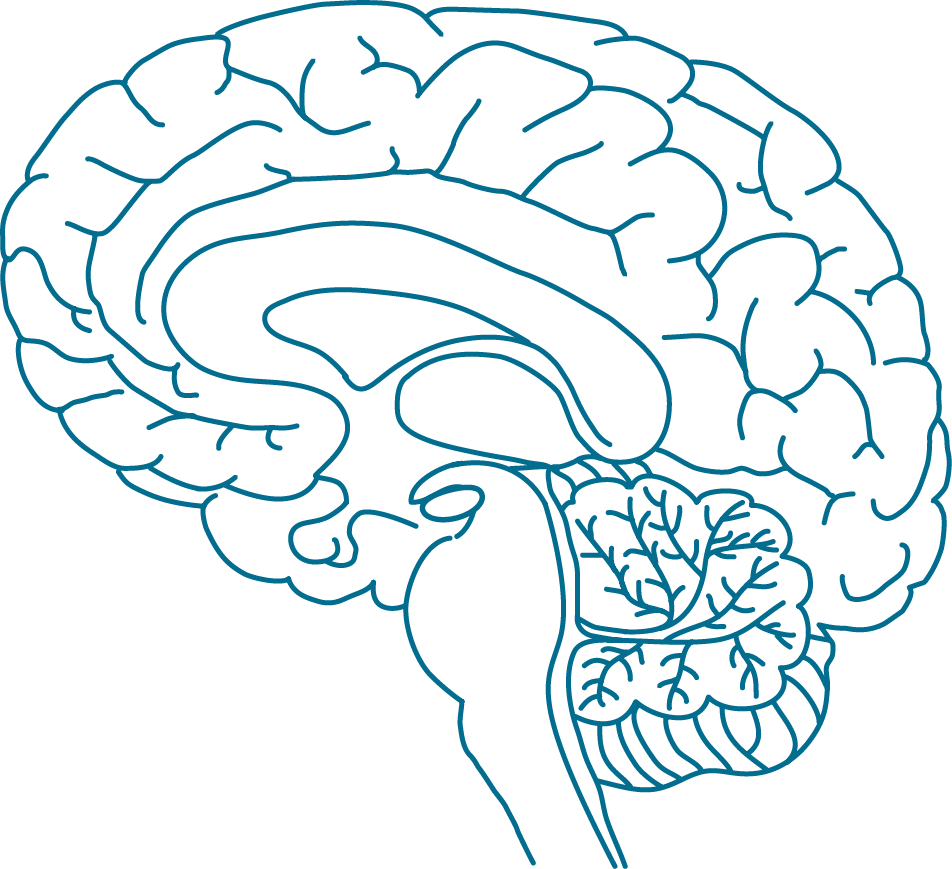 2
4
1
“Emotional brain”
18
[Speaker Notes: Let’s walk through the stress response step by step to break down what is happening, and in what order:

Step 1. [Point to the limbic area / “emotional brain”.]  The emotional brain senses a threat, and sounds the alarm that sends a message to the body to react. This happens at an automatic and unconscious level. For example, if you hear a loud noise, you immediately jump before you even know whether you are in danger. It is important to remember that when faced with a potential threat we react first, and think second.

Step 2. [Point to the Neocortex or “thinking brain”.] The thinking brain assesses the situation to see whether the danger is real or just a false alarm.

Step 3. If the thinking brain confirms the threat is real, it temporarily goes “offline,” and the emotional brain takes over and starts the “fight or flight” response. Hormones, including adrenaline and cortisol, are released to give the body the energy to flight or flee, and to calm down once the threat has passed—similar to the gas and brake pedals in a car. Changes that happen when the stress response is activated include increased heart rate and blood pressure, rapid breathing, sweating, tunnel vision, and difficulty thinking clearly. When neither fighting or fleeing is an option in the moment, we may “freeze” or shut down during a threating situation. For younger children who cannot fight or flee, shutting down may be their best option for dealing with overwhelming stress. 

Step 4. Once the threat has passed, the thinking brain helps shut off the alarm, and the body puts the brakes on to allow us to calm down and come back into balance.

Citations:
McGill University. (n.d.). The brain from top to bottom. Retrieved from http://thebrain.mcgill.ca/avance.php 
van der Kolk, B. A. (2014). The body keeps the score: Brain, mind, and body in the healing of trauma. New York: Viking. 
Wilson, K. R., Hansen, D. J., & Li, M. (2011). The traumatic stress response in child maltreatment and resultant neuropsychological effects (Faculty Publications Paper 549). Lincoln, NE: University of Nebraska, Department of Psychology.
Seaward, B. L. (2006). Managing stress: Principles and strategies for health and well-being. Sudbury, MA: Jones and Bartlett.
Everly, G. S., and Lating, J. M. (2013). A clinical guide to the treatment of the human stress response. New York, NY: Springer Science & Business Media. doi: 10.1007/978-1-4614-5538-7_2]
THE STRESS RESPONSE AND TRAUMA
3
An experience becomes TRAUMATIC when it overwhelms our system for responding to stress.
The emotional brain continues to sound the alarm and send messages to fight or flee, even after the threat has passed.
“Thinking brain”
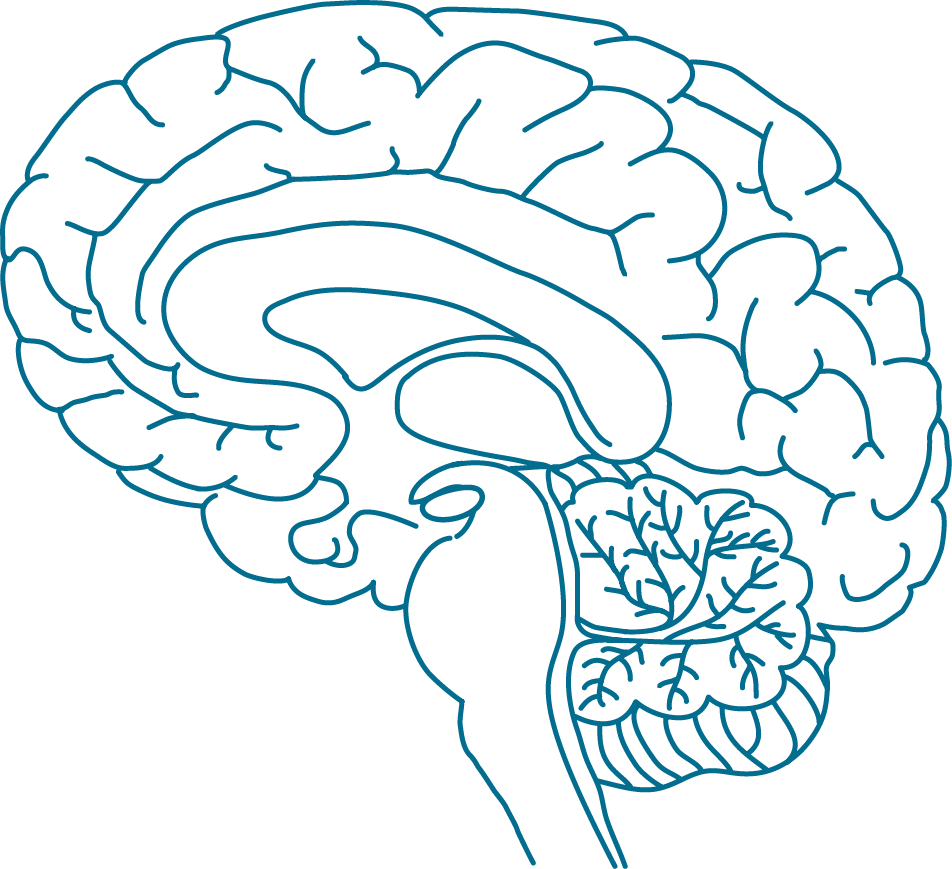 2
4
1
“Emotional brain”
19
[Speaker Notes: Not every experience that sets off the stress response is traumatic. An experience becomes traumatic when it overwhelms our system for responding to stress. Our attempts to flight or flee are not effective in preventing or managing the threat and we are left feeling helpless, vulnerable, and out of control. It’s as if our foot is on the gas, but the car is stuck in neutral. Under these circumstances, the emotional brain continues to sound the alarm and send messages to fight or flee, even after the threat has passed. Our alarm system becomes overly sensitive to any potential threat, and may even start reading nonthreatening situations as dangerous. For a time, we remain in “survival mode” and the body struggles to come back into balance. Traumatic events may have short- and long-term effects on daily functioning. 

Citations:
van der Kolk, B. A. (2014). The body keeps the score: Brain, mind, and body in the healing of trauma. New York: Viking. 
Wilson, K. R., Hansen, D. J., & Li, M. (2011). The traumatic stress response in child maltreatment and resultant neuropsychological effects (Faculty Publications Paper 549). Lincoln, NE: University of Nebraska, Department of Psychology.]
COMMON RESPONSES TO TRAUMA
3
Young Children
Fear, anxiety, worry
Changes in sleeping and eating
Difficulty separating from caregivers
Regressed behaviors (losing speech, wetting the bed)
Reenacting aspects of the traumatic event in play
2
4
1
20
[Speaker Notes: Most youth experience some level of distress immediately following a traumatic event that may manifest in varied ways at school. How long this distress lasts depends on the internal and external resources that the youth has available to deal with the situation. 
 
Responses vary by age and stage of development. For younger children, common responses after a traumatic event include fear, anxiety, and worry about continued danger; changes in sleeping and eating; and difficulty separating from caregivers. Children may experience some regressed behaviors, such as losing speech or wetting the bed. It is common for children to attempt to process what happened by reenacting aspects of the traumatic event in their play. 

Citations:
National Child Traumatic Stress Network. (n.d.). Age-related reactions to a traumatic event. Retrieved from http://www.nctsnet.org/sites/default/files/assets/pdfs/age_related_reactions_to_a_traumatic_event.pdf 
National Child Traumatic Stress Network Schools Committee. (2008). Child trauma toolkit for educators. Los Angeles, CA, & Durham, NC: National Center for Child Traumatic Stress.]
COMMON RESPONSES TO TRAUMA
3
School-Age Children
Fear, anxiety, worry
Feelings of guilt, shame, and self-blame
Headaches, stomachaches
Nightmares, disrupted sleep
Difficulty concentrating
Angry outbursts, aggression, and withdrawal 
Over- or under-reactions to situations in the environment (e.g., sudden movements, loud noises, physical contact)
2
4
1
21
[Speaker Notes: School-age children may focus on their own actions during the traumatic event and have feelings of guilt or shame, or believe that the event was their fault. Headaches and stomachaches, nightmares and disrupted sleep, and difficulty concentrating in school are common, as are angry outbursts, aggression, and withdrawal. Youth may over- or underreact to situations or experiences in their environment, such as sudden movements, loud noises, physical contact, or interactions with peers or adults.

Citations:
National Child Traumatic Stress Network. (n.d.). Age-related reactions to a traumatic event. Retrieved from http://www.nctsnet.org/sites/default/files/assets/pdfs/age_related_reactions_to_a_traumatic_event.pdf 
National Child Traumatic Stress Network Schools Committee. (2008). Child trauma toolkit for educators. Los Angeles, CA, & Durham, NC: National Center for Child Traumatic Stress.]
COMMON RESPONSES TO TRAUMA
3
Adolescents
Fear, anxiety, worry
Concerns about how others will view them after the event
Shame, guilt, responsibility, embarrassment
Withdrawal from family, peers, activities
Avoid reminders of the event
More intense mood swings
Decline in school performance
Increase in risk-taking behaviors (e.g., alcohol/drug use, sexual behaviors, fights, self-harm)
2
4
1
22
[Speaker Notes: Adolescents may experience a great deal of fear, anxiety, and concern about the traumatic event and how others will view them after the trauma. They may feel shame, guilt, responsibility, or embarrassment. They may also withdraw from family, peers, and activities and avoid reminders of the event. Teenagers may have more intense mood swings, perform poorly in school, and engage in more risk-taking behaviors—such as alcohol or drug use, sexual behaviors, fights, or self-harm—as ways to manage feelings related to the trauma. 

Citations: 
National Child Traumatic Stress Network. (n.d.). Age-related reactions to a traumatic event. Retrieved from http://www.nctsnet.org/sites/default/files/assets/pdfs/age_related_reactions_to_a_traumatic_event.pdf 
National Child Traumatic Stress Network Schools Committee. (2008). Child trauma toolkit for educators. Los Angeles, CA, & Durham, NC: National Center for Child Traumatic Stress.]
CULTURE AND TRAUMA
3
The following are influenced by cultural factors:
Risk and type of trauma exposure
How a person describes their experience
How distress is expressed
Which topics are acceptable to discuss
How a person makes meaning of experiences and heals from trauma
2
4
1
23
[Speaker Notes: The stress response is universal, but cultural factors influence the types of trauma we might face and how we talk about trauma, express distress, understand the event, and heal. 

Cultural factors influence the following:

Risk of trauma exposure and exposure to particular types of trauma. Research suggests that certain racial, ethic, and culture groups, such as African American or LGBTQ youth are at higher risk for exposure to trauma – particularly violent trauma - and related adverse effects. 

How a person describes their experience. How a traumatic event is perceived varies by culture. People may not use the term “trauma” to describe a particular event or circumstance. In some cases, adverse experiences, particularly those that are chronic, are not considered “traumatic,” but instead are viewed as a normal part of daily life. 

How distress is expressed. In many non-western cultures, physical complaints and ailments are a primary way that distress is expressed. There are also cultural variations in which emotions are more or less acceptable to express and in what ways. Examples to consider include whether it is acceptable to show anger or sadness outwardly or if keeping things inside is the preferred response, and how these expectations vary by gender within a particular group.

Which topics are acceptable to discuss. Certain topics, such as mental health, sexuality, or abuse, may be taboo. Discussing abuse or violence—particularly within a family—may be seen as bringing shame.

How a person makes meaning of experiences and heals from trauma. How people process and heal from traumatic events is influenced by many factors related to culture, including the role of spirituality in understanding why something happened, spiritual rituals associated with meaning and closure, level of social connection and support, and help-seeking practices. This includes norms for where to seek support, whether from family, friends, community leaders, religious or spiritual leaders, or mental health professionals. Making meaning of trauma is also influenced by the broader impact of any generational or historical trauma, which influences cultural identity and how families and communities understand current experiences of trauma.

Citations: 
Wilson, J. P., & So-Kum Tang, C. C. (Eds.). (2007). Cross-cultural assessment of psychological trauma and PTSD (pp. 3–30). New York, NY: Springer US. 
Kirmayer, L. J., Groleau, D., Guzder, J., Blake, C., & Jarvis, E. (2003). Cultural consultation: A model of mental health service for multicultural societies. Canadian Journal of Psychiatry, 48(3), 145–153. 
Substance Abuse and Mental Health Services Administration (SAMHSA). (2014). Trauma-informed care in behavioral health services (Treatment Improvement Protocol [TIP] Series 57, HHS Publication No. [SMA] 14-4816). Rockville, MD: Author.]
TRIGGERS
3
Reminders of past traumatic experiences that automatically cause the body to react as if the traumatic event is happening again in that moment
Responses can appear confusing and out of place and be misunderstood by others
2
4
1
24
[Speaker Notes: Trauma triggers are reminders of past traumatic experiences that automatically cause the body to react as if the traumatic event is happening again in that moment. Trauma reminders include sights, sounds, smells, feelings, or situations related to a previous traumatic event. When faced with a trauma reminder, our emotional brain assumes the danger is real without having the thinking brain check things out. This allows us to move quickly into action, which can be critical to our survival in some circumstances. For example, if a child is living in a violent environment, reacting automatically to signs of danger like a slammed door, a raised voice, or a threatening tone or gesture, helps that child stay safe. This automatic response is less helpful during the school day when an environment becomes loud or chaotic and that same child has an intense fight or flight response. In these moments, the thinking brain is offline, and the body does not always know whether it is reacting to an actual threat or a false alarm.
 
Triggers set off responses that can appear confusing and out of place to others and are easily misunderstood when taken at face value. For example, in a school setting, fight or flight behaviors may be misinterpreted as purposefully aggressive, rude, defiant, or lazy. When a child is triggered, it is important to remember that they are not able to access the rational, thinking brain. Trying to convince someone in this state that they are overreacting or threatening punishment may cause further harm.

Citations: 
National Child Traumatic Stress Network. (2014). Complex trauma: Facts for educators. Los Angeles, CA, & Durham, NC: National Center for Child Traumatic Stress. 
van der Kolk, B. A. (2014). The body keeps the score: Brain, mind, and body in the healing of trauma. New York: Viking.]
TRIGGERS
3
Youth
Loud noises
Physical touch
Threatening gestures
Authority figures and limit-setting
Chaos or uncertainty
Particular spaces (e.g., bathrooms or areas that are less monitored)
Changes in routine
Witnessing violence between others, such as peers fighting
Emergency vehicles and police or fire personnel
Certain smells
Particular times of year
2
4
1
25
[Speaker Notes: Presenters review the sample list of trauma triggers on this slide and ask participants for examples of student triggers they have observed from this list, as well as any others they would like to add.

Potential trauma-related triggers for children and youth include the following:

Loud noises
Physical touch
Threatening gestures
Authority figures and limit-setting
Chaos or uncertainty
Particular spaces, such as bathrooms or areas that are dimly lit or less monitored
Changes in routine
Hand or body gestures perceived as threatening
Witnessing violence between others, such as peers fighting
Emergency vehicles and police or fire personnel
Certain smells
Weather
Particular times of year

Citations: 
National Child Traumatic Stress Network. (2014). Complex trauma: Facts for educators. Los Angeles, CA, & Durham, NC: National Center for Child Traumatic Stress. 
van der Kolk, B. A. (2014). The body keeps the score: Brain, mind, and body in the healing of trauma. New York: Viking.]
TRIGGERS
3
Common responses to trauma triggers:
Fight responses: yelling, swearing, posturing, aggressive behavior
Flight responses: running away, refusing to talk, avoidance, substance use
Freeze responses: spacing out; appearing numb, disconnected, confused, or unresponsive.
2
4
1
26
[Speaker Notes: Presenters review common responses to trauma triggers and ask participants for additional examples based on their experiences.

Common responses to trauma-related triggers for youth include the following:

Fight responses such as yelling, swearing, posturing, and aggressive behavior
Flight responses that include running away, refusing to talk, avoidance, and substance use 
Freeze responses such as spacing out, and appearing numb, disconnected, confused, or unresponsive

Citations: 
National Child Traumatic Stress Network. (2014). Complex trauma: Facts for educators. Los Angeles, CA, & Durham, NC: National Center for Child Traumatic Stress. 
van der Kolk, B. A. (2014). The body keeps the score: Brain, mind, and body in the healing of trauma. New York: Viking.]
TRIGGERS
3
Parents
School environment
Shame and embarrassment
Confusion in meetings
Fear of other system involvement
Interactions with staff who they know or who remind them of someone connected to a past traumatic experience
Situations that trigger feelings of helplessness and loss of control
2
4
1
27
[Speaker Notes: Presenters review the sample list of trauma triggers on this slide and ask participants for examples of parent triggers they have observed from this list, as well as any others they would like to add.

Parents and other adult caregivers with trauma histories have their own trauma-related triggers. Depending on what a parent’s experience of school was like, just entering the building may trigger a fight or flight response. Other triggers may include feelings of shame or embarrassment about a child who is struggling, confusion in meetings, and fear of other system involvement. Situations that leave adults feeling ashamed, helpless, frightened, or out of control may remind them of past trauma and may trigger intense reactions. 

Triggered responses you may witness when working with parents include extreme anger, defensiveness, avoidance, or shutting down. These behaviors are challenging and can be easily misunderstood by staff, leading to negative interactions that interfere with parent engagement and relationship-building. Not every parent has a trauma history, and not all intense responses are signs of a trauma. However, the more schools become aware of trauma and its impact, the more staff are able to recognize and minimize potentially triggering situations.  

Citations: 
National Child Traumatic Stress Network. (2014). Complex trauma: Facts for educators. Los Angeles, CA, & Durham, NC: National Center for Child Traumatic Stress. 
van der Kolk, B. A. (2014). The body keeps the score: Brain, mind, and body in the healing of trauma. New York: Viking.]
SUMMARY: PART 2
The brain has a built-in alarm system designed to detect threats and keep us safe.
When faced with a threat, the emotional brain takes over. 
A stress becomes traumatic when it overwhelms our stress response system.
A range of acute post-trauma responses are common. 
Triggers are trauma reminders that set off the alarm. 
Responses to triggers may seem out of place and can be misunderstood by others.
28
[Speaker Notes: Let’s summarize when we have learned so far:

The brain has a built-in alarm system designed to detect threat and keep us safe.
When faced with a threat, the emotional brain takes over.
A stress becomes traumatic when it overwhelms our stress response system.
A range of acute post-trauma responses are common.
Trauma reminders or “triggers” set off the alarm and cause us to react like the trauma is happening again.
Fight, flight or freeze responses to triggers may seem out of place and can be misunderstood by others.]
PART 2: ACTIVITY/DISCUSSION
29
[Speaker Notes: Presenters should refer to Part Two of the Understanding Trauma and its Impact Activity Packet, and follow the instructions to facilitate the activity and discussion.]
PART 3
What Is the Impact of Exposure to Trauma?
Risk and Protective Factors | Post-Trauma Pathways | Effects of Complex Trauma
30
[Speaker Notes: In Part 3 of this training we review risk and protective factors that influence a child’s response to trauma; potential pathways for youth post-trauma; and the effects of early, chronic trauma on brain development and future functioning.]
RISK AND PROTECTIVE FACTORS
Individual Factors
Environmental Factors
31
[Speaker Notes: In Part 2, we reviewed common reactions for children and adolescents that educators may notice immediately following a traumatic event, including reactions to trauma-related triggers. How well a child is able to bounce back from these experiences is influenced by a combination of individual and environmental “risk” and “protective” factors and the complex interactions among these factors as children move through different stages of development. Individual and environmental factors that influence a child’s response to trauma and risk for mental health issues like post-traumatic stress disorder (PTSD) include biological characteristics, family relationships, cultural belief systems, social support networks, including schools, and community-level experiences. 

Citations: 
Masten, A. S. (2014). Global perspectives on resilience in children and youth. Child Development, 85(1), 6–20.
Brom, D., Pat-Horenczyk, R., Ford, J. (Eds.). (2009). Treating traumatized children: Risk, resilience and recovery. London: Routledge. 
Layne, C. M., Briggs, E. C., & Courtois, C. A. (2014). Introduction to the special section: Using the trauma history profile to unpack risk factor caravans and their consequences. Psychological Trauma: Theory, Research, Practice, and Policy, 6(Suppl. 1), S1–S8.]
RISK AND PROTECTIVE FACTORS
3
Individual Factors
History of previous exposure to trauma
Age of exposure
Gender
Cognitive ability
Self-efficacy
Biological factors
2
4
1
32
[Speaker Notes: Individual factors that influence a youth’s response to trauma range from age and gender to how the brain and body are wired to respond to stress:

History of previous exposure to trauma influences how a child responds to subsequent traumatic events. The more traumatic experiences a child has endured, the greater the risk for negative outcomes, including mental health issues like PTSD.

The age at which a child is exposed to a traumatic event can impact their response to traumatic event. Exposure to trauma early in life, while the brain is still developing, can have profound negative effects. Age alone is not itself a risk or protective factor for developing more significant challenges, but interacts with other factors such as degree of adult support, environmental resources, and internal coping skills. 

Gender may play a role in how youth respond to trauma. Research suggests that gender may sometimes be a risk factor for negative outcomes post-trauma. Studies have shown that rates of PTSD are higher among girls than boys. This may be due in part to the effects of particular types of trauma that girls experience, such as sexual assault and child sexual abuse, or the fact that girls may be more likely to exhibit symptoms that fit the criteria for PTSD. 

Cognitive ability influences how youth respond to trauma. High IQ is associated with the presence of information-processing and problem-solving skills that enable children to manage adversity more effectively. Higher IQ is also associated with academic success and related social connections that can be protective for children. Strong executive function and self-regulation skills are associated with increased capacity to cope.

Self-efficacy, or belief in one’s ability to deal with situations, influences how youth respond to trauma. A strong sense of control and competency in the face of adversity helps protect youth from negative outcomes. 

Biological factors including flexibility in thinking and emotional regulation play a role in how youth respond to trauma. Youth with strong cognitive skills and the ability to manage emotional responses are better able to adapt and cope with a traumatic event. Exposure to chronic childhood trauma negatively affects how the brain and body are wired to respond to stress and cope with adversity.

Citations: 
Pat-Horenczyk, R., Rabinowitz, R. G., Rice, A., & Tucker-Levin, A. (2009). The search for risk and protective factors in childhood PTSD. In D. Brom, R. Pat-Horenczyk, & J. D. Ford (Eds.), Treating traumatized children: Risk, resilience and recovery (pp. 51–71). New York: Routledge. 
Masten, A. S. (2014). Ordinary magic: Resilience in development. New York: The Guilford Press.
Layne, C. M., Briggs, E. C., & Courtois, C. A. (2014). Introduction to the special section: Using the trauma history profile to unpack risk factor caravans and their consequences. Psychological Trauma: Theory, Research, Practice, and Policy, 6(Suppl. 1), S1–S8. 
Merikangas, K. R., He, J., Burstein, M., Swanson, S. A., Avenevoli, S., Cui, L., … Swendsen, J. (2010). Lifetime prevalence of mental disorders in U.S. adolescents: Results from the National Comorbidity Survey Replication – Adolescent Supplement (NCS-A). Journal of the American Academy of Child and Adolescent Psychiatry, 49, 980–988.
United States Department of Veterans Affairs, National Center on PTSD. (2016). PTSD in children and adolescents. Retrieved from http://www.ptsd.va.gov/professional/treatment/children/ptsd_in_children_and_adolescents_overview_for_professionals.asp 
Center on the Developing Child, Harvard University. (2015). Supportive relationships and active skill-building strengthen the foundations of resilience (Working Paper No. 13). Retrieved from www.developingchild.harvard.edu]
RISK AND PROTECTIVE FACTORS
3
Environmental Factors
Nature of the traumatic event
Proximity to the traumatic event
Culture and ethnicity
Level of social support
Quality of parent-child relationships, parent mental health, and parental history of trauma
Health of the broader community
2
4
1
33
[Speaker Notes: Environmental factors that influence a youth’s response to trauma include the nature of the event itself as well as the family and community context within which the youth receives support: 

The nature of the traumatic event itself can influence how youth respond. Experiences like mass violence and human-made traumas such as war or terrorist attacks, and interpersonal trauma seem to have a greater negative impact. 

Proximity to the traumatic event affects how youth respond. Closer and more direct exposure is associated with more intense post-trauma responses.

Culture and ethnicity influence how youth respond to traumatic events. Cultural background can be a risk and protective factor depending on how a group interprets and responds to traumatic experiences. Strong connections to cultural and faith-based communities can be a source of strength in the face of trauma. However, it is important to recognize how exposure to historical trauma and contemporary racial trauma in communities can negatively impact cultural identity, cohesion, and access to culture-specific supports. 

Level of social support influences how youth cope with traumatic events. Social support includes perceived support, actual support received, and quality of relationships with others. Social support is potentially one of the strongest protective factors in the face of trauma. The extent and quality of available resources and social networks around a child is critical to positive outcomes. Schools are a key part of this support network and play a significant role in buffering the effects of stress on youth.

Parent–child relationships, parental mental health, and parental history of trauma influence a child’s response to adversity. A strong relationship with a caring, positive adult is the most important protective factor for children. Secure attachment to an adult provides a critical buffer in the face of stress. Caregivers help a child feel secure, and their presence helps to calm and regulate a child’s stress response system. When, for whatever reason, caregivers are not available to soothe and protect, the results can be devastating. Not surprisingly, high rates of parental PTSD are related to higher rates of child PTSD. When children are exposed to their parents’ trauma stories and post-trauma responses, they begin to respond similarly.

The health of the broader community can influence a child’s risk for and response to trauma. Communities plagued by violence often experience systemic trauma stemming from broader health, economic, education, and social policies that maintain economic and social inequalities. In particular, poverty and its related stresses, such as financial and housing instability, lack of access to education and resources, compromised support networks, and racism and discrimination, can be traumatic to the entire community. These experiences influence families and youth and increase risk of exposure to trauma and its negative effects.
 
Citations: 
Pat-Horenczyk, R., Rabinowitz, R. G., Rice, A., & Tucker-Levin, A. (2009). The search for risk and protective factors in childhood PTSD. In D. Brom, R. Pat-Horenczyk, & J. D. Ford (Eds.), Treating traumatized children: Risk, resilience and recovery (pp. 51–71). New York: Routledge. 
Masten, A. S. (2014). Ordinary magic: Resilience in development. New York: The Guilford Press.
United States Department of Veterans Affairs, National Center on PTSD. (2016). PTSD in children and adolescents. Retrieved from http://www.ptsd.va.gov/professional/treatment/children/ptsd_in_children_and_adolescents_overview_for_professionals.asp 
Collins, K., Connors, K., Davis, S., Donohue, A., Gardner, S., Goldblatt, E., … Thompson, E. (2010). Understanding the impact of trauma and urban poverty on family systems: Risks, resilience, and interventions. Baltimore, MD: Family Informed Trauma Treatment Center. 
Center on the Developing Child, Harvard University. (2015). Supportive relationships and active skill-building strengthen the foundations of resilience (Working Paper No. 13). Retrieved from www.developingchild.harvard.edu]
POST-TRAUMA PATHWAYS
Resilience
Recovery
Post-traumatic growth
Severe persisting distress
Decline
Stable maladaptive functioning
34
[Speaker Notes: Most youth who experience a traumatic event do not develop significant mental health issues. However, when traumatic events are experienced without needed supports or when these types of experiences accumulate, the physiological and psychological impact becomes more significant and challenges to daily functioning more profound. 

There are a number of possible trajectories for youth following a traumatic event—some that lead to health and healing, and others that lead to more significant distress. Which direction youth take depends on the unique combination of individual and environmental risk and protective factors for each child. Here we explore the various pathways youth may take after a traumatic event.

Citations: 
Layne, C., Beck C., Rimmasch, H., Southwick, J., Morena, M., Hobfoll, S., … Ford, J. D. (2009). Promoting “resilient” posttraumatic adjustment in childhood and beyond: “Unpacking” life events, adjustment trajectories, resources and interventions. In D. Brom, R. Pat-Horenczyk, & J. D. Ford (Eds.), Treating traumatized children: Risk, resilience and recovery (pp. 51–71). New York: Routledge.]
POST-TRAUMA PATHWAYS
3
Resilience, Recovery, Growth
Resilience: A positive, adaptive response to significant adversity 
Adaptable, caring, and supportive relationship with an adult
A sense of mastery over life circumstances
Strong executive function and self-regulation skills
Safe and supportive environments (schools and communities)
Affirming faith or cultural traditions
2
4
1
35
[Speaker Notes: Resilience refers to a positive, adaptive response to significant adversity. Children and adolescents who demonstrate resilience are able to adapt successfully to stressful situations and maintain healthy functioning. Youth may exhibit some mild symptoms during and after a traumatic event, but these symptoms do not significantly impact their daily functioning or last for long periods of time. It is important to note that resilience does not necessarily mean that people are not changed by their experiences, but rather that they have found a way to adapt that allows them to move forward in a healthy way. 

Key factors that support resilience in the face of adversity include the following:

The availability of at least one stable, caring, and supportive relationship with an adult
A sense of mastery over life circumstances
Strong executive function and self-regulation skills
Safe and supportive environments, including schools and communities
Affirming faith or cultural traditions

Citations: 
Layne, C., Beck C., Rimmasch, H., Southwick, J., Morena, M., Hobfoll, S., … Ford, J. D. (2009). Promoting “resilient” posttraumatic adjustment in childhood and beyond: “Unpacking” life events, adjustment trajectories, resources and interventions. In D. Brom, R. Pat-Horenczyk, & J. D. Ford (Eds.), Treating traumatized children: Risk, resilience and recovery (pp. 51–71). New York: Routledge. 
Masten, A. S. (2014). Ordinary magic: Resilience in development. New York: The Guilford Press.
Center on the Developing Child, Harvard University. (2015). Supportive relationships and active skill-building strengthen the foundations of resilience (Working Paper No. 13). Retrieved from www.developingchild.harvard.edu]
POST-TRAUMA PATHWAYS
3
Resilience, Recovery, Growth
Resilience
Children may demonstrate resilience in one type of situation but not another. 
Coping skills that support resilience can be developed at any age.
Children do not develop the capacity to positively adapt to adversity in isolation. 
Regardless of resources, children who face extreme adversity are likely to be significantly impacted.
Schools play an important role in fostering student resilience.
2
4
1
36
[Speaker Notes: There are some important things about resilience to keep in mind: 

Children may demonstrate resilience in the face of one type of situation but not another.
Coping skills that support resilience can be developed at any age.
Children do not develop the capacity to positively adapt to adversity in isolation. Resilience develops through an interaction between individual genes, biological systems, and relationships.
Regardless of internal and external resources, children who face extreme adversity are likely to be significantly impacted and to require additional support.
Schools play an important role in fostering student resilience.

Citations: 
Masten, A. S. (2014). Ordinary magic: Resilience in development. New York: The Guilford Press.
Center on the Developing Child, Harvard University. (2015). Supportive relationships and active skill-building strengthen the foundations of resilience (Working Paper No. 13). Retrieved from www.developingchild.harvard.edu]
POST-TRAUMA PATHWAYS
3
Resilience, Recovery, Growth
Recovery 
Longer period of disruption
Return to earlier level of functioning
2
4
1
37
[Speaker Notes: Some children are able to return to an earlier level of health and well-being, but not before experiencing a longer period of disruption. In this case, the process of recovery may be lengthier than for others with similar experiences. 

Understanding that healing may take more time for some than for others allows adults to be flexible and not to make assumptions about what recovery should look like or how quickly it should happen once the event has passed.

Citation: 
Layne, C., Beck C., Rimmasch, H., Southwick, J., Morena, M., Hobfoll, S., … Ford, J. D. (2009). Promoting “resilient” posttraumatic adjustment in childhood and beyond: “Unpacking” life events, adjustment trajectories, resources and interventions. In D. Brom, R. Pat-Horenczyk, & J. D. Ford (Eds.), Treating traumatized children: Risk, resilience and recovery (pp. 51–71). New York: Routledge.]
POST-TRAUMA PATHWAYS
3
Resilience, Recovery, Growth
Post-traumatic Growth: Positive change or transformation as a result of a traumatic experience
2
4
1
38
[Speaker Notes: Post-traumatic growth refers to positive change or transformation as a result of a traumatic experience. Most of the research on post-traumatic growth has been done with adults. Early research on post-traumatic growth in children suggests that after a traumatic event, some youth describe having a stronger or more positive sense of themselves, more sensitivity to others, and new ways of making meaning of the world and their lives.

Citations:
Layne, C., Beck C., Rimmasch, H., Southwick, J., Morena, M., Hobfoll, S., … Ford, J. D. (2009). Promoting “resilient” posttraumatic adjustment in childhood and beyond: “Unpacking” life events, adjustment trajectories, resources and interventions. In D. Brom, R. Pat-Horenczyk, & J. D. Ford (Eds.), Treating traumatized children: Risk, resilience and recovery (pp. 51–71). New York: Routledge. 
Kilmer, R. P., & Gil-Rivas, V. (2010). Exploring posttraumatic growth in children impacted by Hurricane Katrina: Correlates of the phenomenon and developmental considerations. Child Development, 81(4), 1211–1227.]
POST-TRAUMA PATHWAYS
3
Distress, Decline, Stable Maladaptive Functioning
Severe Distress
Severe, persisting distress after a traumatic event
Body’s attempts to adjust are not effective
Requires more intensive, individualized supports
2
4
1
39
[Speaker Notes: Some youth are not able to recover easily from a traumatic experience. Children may develop reactions to trauma that become more intense over time and impact all aspects of their daily lives. If unaddressed, child traumatic stress can lead to long-term difficulties with school, relationships, and future health. Educators and others who are aware of the signs of trauma-related distress can help students access interventions necessary to prevent long-term challenges. 

Some children experience severe, persisting distress after a traumatic event. The body’s attempts to adjust are not effective and the child is not able return to balance after the strain of an overwhelming experience. 
 
Immediate trauma symptoms such as feelings of anxiety and fear and related behaviors intensify and have a noticeable impact on school performance. Children and youth experiencing severe distress are likely to need more intensive, individualized supports to heal. 

Citations: 
Layne, C., Beck, C., Rimmasch, H., Southwick, J., Morena, M., Hobfoll, S., … Ford, J. D. (2009). Promoting “resilient” posttraumatic adjustment in childhood and beyond: “Unpacking” life events, adjustment trajectories, resources and interventions. In D. Brom, D., R. Pat-Horenczyk, & J. D. Ford (Eds.), Treating traumatized children: Risk, resilience and recovery (pp. 51–71). New York: Routledge.]
POST-TRAUMA PATHWAYS
3
Distress, Decline, Stable Maladaptive Functioning
Decline
Initially appear to be managing the strain of a traumatic experience
Over time unable to maintain a healthy level of functioning
Difficulties may begin months or years after the event
2
4
1
40
[Speaker Notes: Decline occurs when a child is initially able to manage the strain of the traumatic experience, but over time their stress response system becomes exhausted and unable maintain a healthy level of functioning. A child may appear to manage the experience effectively for a time but then begin to experience more significant and disruptive symptoms. 

It is important to be aware of this possibility so that delayed post-trauma responses are not misinterpreted as unrelated to the earlier trauma. For some, post-traumatic stress symptoms can appear months or years after the event.
 
Citations: 
Layne, C., Beck, C., Rimmasch, H., Southwick, J., Morena, M., Hobfoll, S., … Ford, J. D. (2009). Promoting “resilient” posttraumatic adjustment in childhood and beyond: “Unpacking” life events, adjustment trajectories, resources and interventions. In D. Brom, D., R. Pat-Horenczyk, & J. D. Ford (Eds.), Treating traumatized children: Risk, resilience and recovery (pp. 51–71). New York: Routledge.]
POST-TRAUMA PATHWAYS
3
Distress, Decline, Stable Maladaptive Functioning
Stable Maladaptive Functioning
Poor functioning before and after a traumatic event
History of exposure to adversity
Vulnerable to continued negative effects
2
4
1
41
[Speaker Notes: Stable maladaptive functioning occurs when a youth functions poorly before and after a traumatic event. Youth who have already been exposed to other forms of adversity and have struggled to recover are vulnerable to continued negative effects. These students are likely to have significant emotional and behavioral difficulties that impact their daily experience in school.

Citations: 
Layne, C., Beck, C., Rimmasch, H., Southwick, J., Morena, M., Hobfoll, S., … Ford, J. D. (2009). Promoting “resilient” posttraumatic adjustment in childhood and beyond: “Unpacking” life events, adjustment trajectories, resources and interventions. In D. Brom, D., R. Pat-Horenczyk, & J. D. Ford (Eds.), Treating traumatized children: Risk, resilience and recovery (pp. 51–71). New York: Routledge.]
POST-TRAUMA PATHWAYS
Post-traumatic Stress Disorder
Symptoms
Re-experiencing (nightmares, flashbacks, reactions to trauma reminders)
Avoidance of trauma reminders
Changes to the stress response system (on alert danger, reactive)
Negative changes in beliefs about self, others, and mood
Consider cultural factors related to PTSD symptoms.
42
[Speaker Notes: When post-trauma symptoms continue, worsen, and start to significantly impact daily life, youth may meet the criteria for a diagnosable mental health issue, such as post-traumatic stress disorder, or PTSD. Even if you are not in a position to diagnose or treat issues like PTSD, it is helpful to know the warning signs. You may be in a position to connect children and their families to the support they need.

Youth who experience the following 4 main types of symptoms that significantly impair their daily functioning for longer than one month may be diagnosed with PTSD: 

First, youth may have memories, nightmares, flashbacks, or intense reactions to trauma reminders that cause them to feel like they are reliving or re-experiencing the traumatic event. Elementary school–age children may mis-order events and believe that there were warning signs that predicted the trauma that they should watch out for in the present. Children and adolescents may get stuck in a pattern of repeating or re-enacting aspects of the traumatic experience through play, drawings, conversation, or behaviors. 
Second, youth may begin to organize their lives around the traumatic event by avoiding situations, thoughts, and feelings that remind them of the trauma. This includes avoiding people, locations, and activities that they once enjoyed. 
Children and adolescents with PTSD also experience long-term changes to their stress response system. The emotional brain becomes increasingly over-reactive and the thinking brain increasingly under-reactive, so children see danger everywhere and respond as if they are constantly under attack. This may look like startling easily; extreme irritability and anger; difficulty concentrating; aggressive, reckless, or self-destructive behaviors; or sleep disturbances. Children may also exhibit responses that look like daydreaming, appear non-reactive or blank, or refer to places that they imagine going to in their minds. 
Finally, children and adolescents may experience negative changes in beliefs and mood, including their perception of self and others. For example, youth exposed to trauma may think they are to blame, and view themselves as bad. Youth may also begin to believe that no one can be trusted and that the world is not a safe place. 
 
It is important to consider cultural factors that may influence symptoms of PTSD. Current criteria for diagnosing PTSD may not capture all cultural variations in symptoms. For example, in non-western cultures, somatic or body symptoms can be a common response to trauma; these aren’t currently included in the main criteria for PTSD. If you are a mental health professional working with youth exposed to trauma in school or community settings, it is important to explore how various cultures may respond to trauma when assessing youth for mental health issues like PTSD. Without awareness of these cultural variations, mental health providers may miss critical information that helps them to make an accurate diagnosis. 

Citations: 
United States Department of Veterans Affairs, National Center on PTSD. (2016). PTSD in children and adolescents. Retrieved from http://www.ptsd.va.gov/professional/treatment/children/ptsd_in_children_and_adolescents_overview_for_professionals.asp 
United States Department of Veterans Affairs, National Center on PTSD. (2017). PTSD and DSM-5. Retrieved from http://www.ptsd.va.gov/professional/PTSD-overview/dsm5_criteria_ptsd.asp 
Wilson, J. P., & So-Kum Tang, C. C. (Eds). (2007). Cross-cultural assessment of psychological trauma and PTSD (pp. 3–30). New York, NY: Springer US. 
Hinton, D. E., & Lewis-Fernández, R. (2011). The cross-cultural validity of posttraumatic stress disorder: Implications for DSM-5. Depression and Anxiety, 28(9), 783–801. 
Scheeringa, M. S., Wright, M. J., Hunt, J. P., & Zeanah, C. H. (2006). Factors affecting the diagnosis and prediction of PTSD symptomatology in children and adolescents. American Journal of Psychiatry, 163, 644–651.]
EFFECTS OF COMPLEX TRAUMA
3
Exposure to trauma that starts early in life can alter how the brain develops 
Need to review key concepts related to brain development
2
4
1
43
[Speaker Notes: So far in Part 3 of this e-book, we have talked about individual and environmental risk and protective factors that influence a child’s response to a traumatic event, various pathways for youth post-trauma, and what it looks like when children experience more significant distress, such as PTSD. Next, we explore what happens when exposure to trauma starts early, particularly within a child’s caregiving environment, and continues over time.

In Part 1, we referred to this as “complex trauma.” When children are exposed to chronic interpersonal trauma while the brain is still developing, these experiences can alter how the brain develops and have long-term negative effects. To understand the impact of early trauma, let’s return to the brain, and review key concepts related to brain development and how this development is altered by chronic exposure to threat.]
EFFECTS OF COMPLEX TRAUMA
3
Brain Development
Develops from the bottom up
Early childhood is period of greatest growth
At 80% of adult size by age 3
Streamlines connections over time
Thinking brain and emotional brain better coordinated over time
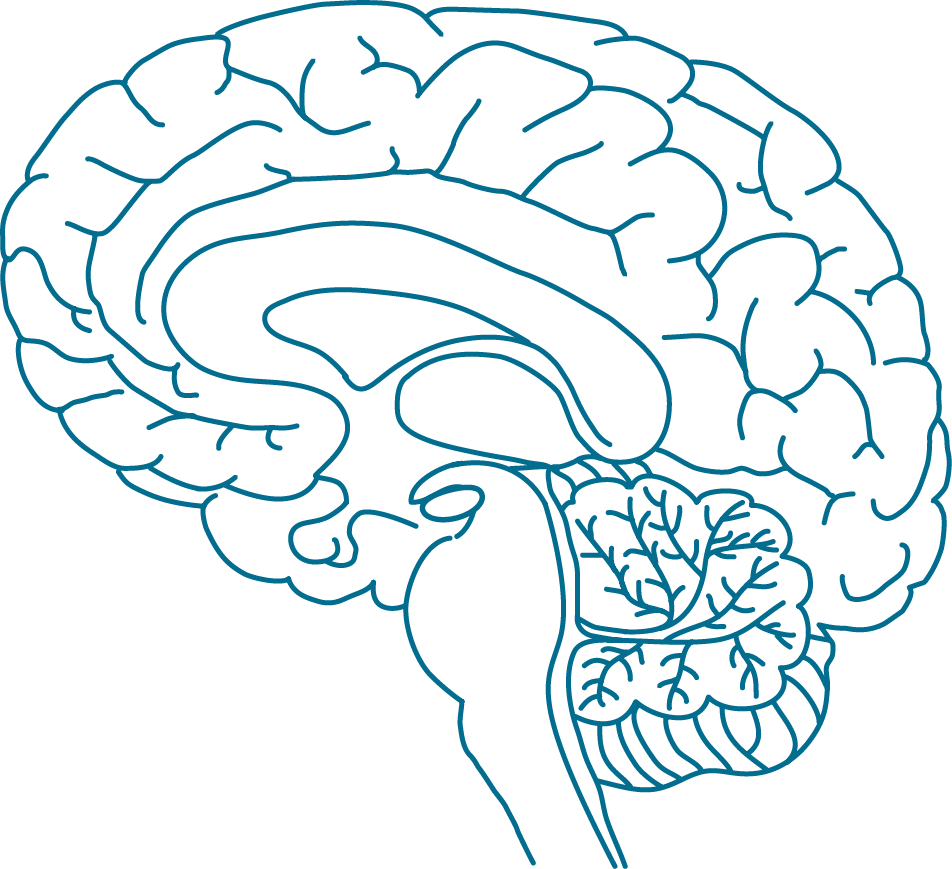 2
1
44
[Speaker Notes: To understand the impact of early trauma, let’s return to the brain, and review key concepts related to brain development and how this development is altered by chronic exposure to threat:
 
The brain develops from the bottom up starting with the brain stem, then the limbic system (emotional brain) and neocortex (thinking brain) to support more complex skills. 
 
Early childhood is the period of greatest growth in the size of brain structures and number of connections between areas in the brain. It is estimated that the brain makes 700 to 1,000 new connections per second in the first few years of life. By age 3, the brain has grown to 80% of its adult size. 
 
Over time, the brain becomes faster and more efficient at communicating information across different areas, and through a process called “pruning” the brain reorganizes and streamlines connections, eliminating those that are the least useful. 

The emotional brain and the thinking brain become more mature and better coordinated as children learn how to use cognitive skills to manage emotional reactions. The thinking brain continues to develop through adolescence and into early adulthood.

Citations: 
The Urban Child Institute. (2017). Baby’s brain begins now: Conception to age 3. Retrieved from http://www.urbanchildinstitute.org/why-0-3/baby-and-brain 
National Institute of Mental Health. (2011). The teen brain: Still under construction (NIH Publication No. 11-4929). Retrieved from https://www.nimh.nih.gov/health/publications/the-teen-brain-still-under-construction/index.shtml 
National Scientific Council on the Developing Child. (2007). The timing and quality of early experiences combine to shape brain architecture (Working Paper No. 5). Retrieved from www.developingchild.harvard.edu
Center on the Developing Child, Harvard University. (2011). Building the brain’s “air traffic control” system: How early experiences shape the development of executive function (Working Paper No. 11). Retrieved from www.developingchild.harvard.edu]
EFFECTS OF COMPLEX TRAUMA
3
Brain development is influenced by genetics, the environment, and early experiences.
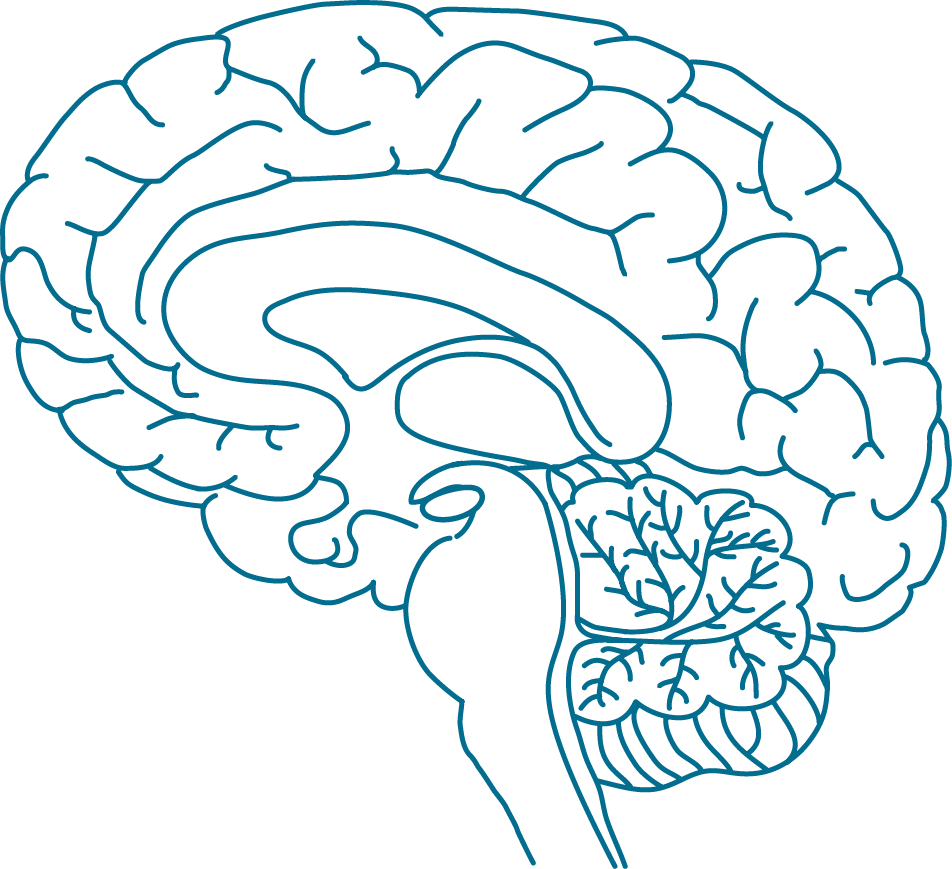 2
1
45
[Speaker Notes: Brain development is influenced by the interaction between genes, environmental conditions, and personal experiences: 

Genes: Genes provide the blueprint for brain development, and help form brain cells and build connections between different parts of the brain. How these plans unfold depends on environmental factors and personal experiences.
 
Environment: The environment has a strong influence on brain development, beginning before birth and continuing through childhood. This includes level of exposure to toxic substances such as lead, mercury, pesticides, and drugs like alcohol, nicotine, and cocaine that can disrupt early brain development.   
 
Experiences: Experiences such as quality of parent-child relationships, degree of support and connection in families, schools, and communities, and exposure to stress and adversity will influence brain development. Healthy brain development is fostered by adults who are attuned to children’s needs and can respond in caring, consistent, and nurturing ways to protect youth from threat and help them tolerate stress. 

Summary points: 

Early childhood through adolescence is a period of increased brain plasticity, meaning the brain is more easily able to adapt and change and acquire new learning in response to experiences. 
As a result, this is a period of increased sensitivity to the effects of personal and environmental circumstances on sensory, motor, language, and social and emotional development. The brain adapts to whatever conditions are presented, either positive or negative. Positive brain development is supported by a healthy physical environment and access to safe, stable relationships that help children realize their potential.
Schools play a significant role in supporting positive brain development by creating safe and supportive environments, promoting positive relationships, and building skills for supporting resilience. 

Citations: 
The Urban Child Institute. (2017). Baby’s brain begins now: Conception to age 3. Retrieved from http://www.urbanchildinstitute.org/why-0-3/baby-and-brain 
National Institute of Mental Health. (2011). The teen brain: Still under construction (NIH Publication No. 11-4929). Retrieved from https://www.nimh.nih.gov/health/publications/the-teen-brain-still-under-construction/index.shtml 
National Scientific Council on the Developing Child. (2007). The timing and quality of early experiences combine to shape brain architecture (Working Paper No. 5). Retrieved from www.developingchild.harvard.edu
Center on the Developing Child, Harvard University. (2011). Building the brain’s “air traffic control” system: How early experiences shape the development of executive function (Working Paper No. 11). Retrieved from www.developingchild.harvard.edu]
EFFECTS OF COMPLEX TRAUMA
3
The brain under constant threat:
Emotional brain is over-reactive and constantly in survival mode 
Thinking brain is underdeveloped
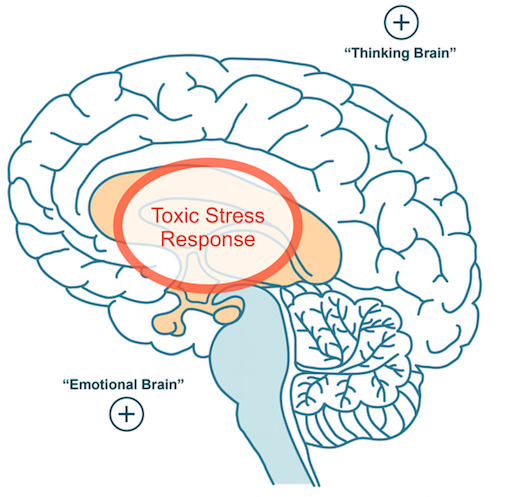 2
1
46
[Speaker Notes: Some level of stress is healthy for a growing child. Being challenged to engage in new experiences and learn new skills is a critical aspect of healthy development. Even negative stressors for children such as losing a parent or parent separation or divorce can be tolerable with the right support. However, exposure to chronic trauma such as recurrent abuse, chronic neglect and deprivation, and ongoing exposure to violence within families or communities overwhelms a child’s system and has damaging and lasting effects on development. 

Strong, frequent, and prolonged activation of the stress response system in the absence of support is referred to as a “toxic stress response.” Being in a constant state of fight or flight changes how the brain operates in ways that can have significant, negative effects on all aspects of development across the lifespan. The brain responds to these circumstances by organizing itself around surviving, at the expense of developing skills associated with positive development and resilience.

Refer to the “emotional brain” on the slide. Constant threat from an early age means that the emotional brain is in survival mode most of the time. This leads to changes in the body that include elevated baseline heart rate, body temperature, and level of anxiety, as well as changes in hormone levels. As a result, youth are constantly on guard for potential threat, mistrustful of others, and overly reactive to trauma reminders. Youth may be quick to escalate, have more behavioral issues in school, and have increased difficulty learning.
 
Refer to the “thinking brain” on the slide. Under chronic threat the thinking brain gets less use, and as a result is underdeveloped. Structures in this region of the brain are smaller, and there are fewer connections in areas responsible for thinking, planning, focusing, problem-solving, and identifying and managing emotions. Youth have more difficulties with activities related to learning, such as concentrating, processing and remembering new information, acquiring new skills, and regulating emotions. When a child’s brain and body is wired for survival, paying attention to seemingly non-critical information in the classroom is very difficult.

Citations: 
Perry, B. D. (2001). The neurodevelopmental impact of violence in childhood. In D. Schetky & E. Benedek (Eds.), Textbook of child and adolescent forensic psychiatry (pp. 221–238). Washington, DC: American Psychiatric Press.
Perry, B. D., & Pollard, R. (1998). Homeostasis, stress, trauma, and adaptation: A neurodevelopmental view of childhood trauma. Child and Adolescent Psychiatric Clinics of North America, 7(1), 33–51.
National Scientific Council on the Developing Child. (2014). Excessive stress disrupts the architecture of the developing brain (Working Paper No. 3). Retrieved from www.developingchild.harvard.edu
National Scientific Council on the Developing Child. (2010). Persistent fear and anxiety can affect young children’s learning and development (Working Paper No. 9). Retrieved from www.developingchild.harvard.edu
Center on the Developing Child, Harvard University. (2010). The foundations of lifelong health are built in early childhood. Retrieved from www.developingchild.harvard.edu
DeBellis, M. D., & Zisk, A. (2014). The biological effects of childhood trauma. Child and Adolescent Psychiatric Clinics of North America, 23(2), 185–222.
Putnam, F. (2006). The impact of trauma on child development. Juvenile and Family Court Journal, 57(1), 1–11.]
EFFECTS OF COMPLEX TRAUMA
Key areas affected by complex trauma:
Relationships
Emotional regulation
Behavior
Cognition
Dissociation
Self-concept and future orientation
47
[Speaker Notes: As we mentioned earlier, many children do not develop significant challenges after experiencing a one-time trauma or even multiple traumatic events. However, some children and youth face a level of adversity that significantly alters the course of their development. Youth with complex trauma see a world that is threatening, where other people cannot be trusted and they have little value. Their focus on survival negatively impacts behavior and learning and poses significant challenges for educators charged with supporting academic success. 

 Without an understanding of trauma and its impact, trauma-related survival responses are easily misunderstood and misdiagnosed as other issues such as ADHD, bipolar disorder, oppositional-defiant disorder, and reactive-attachment disorder. Awareness of the signs of complex trauma allows school staff to adjust their responses and ways of thinking about students and connect youth to needed services. While youth with complex trauma may not represent the majority of the school community, they are likely to be most at risk for negative outcomes and require considerable support and intervention. 

Let’s review the common effects of complex trauma: 

Youth have difficulty establishing and sustaining relationships. Youth exposed to complex trauma have trouble trusting peers and adults, and they are at increased risk for being victimized or victimizing others.
 
Youth have difficulty identifying and managing feelings. They may alternate from extreme reactions to numbness and shutting down.
 
Youth struggle with behavioral issues. They may appear aggressive, defensive, or disconnected in response to trauma triggers, and engage in risky behaviors such as self-harm, running away, substance abuse, unsafe sex, and involvement in other types of violence. These behaviors are understood as coping mechanisms for managing traumatic experiences and related physiological dysregulation.
 
Youth struggle with impairment in cognitive functioning. This may manifest as trouble paying attention to present tasks, and ongoing challenges with concentration, learning, memory, problem-solving, and reasoning
 
Youth struggle with dissociation, meaning that they disconnect from the present moment to manage overwhelming internal states. This may look like a lack of emotion or daydreaming. The constant use of dissociation to cope with trauma can lead to difficulties engaging in learning tasks and relationship-building in the present. Disconnecting from all feelings means that youth also block out positive emotions.
 
Youth have difficulties with negative self-concept and lack of future-thinking. Youth exposed to complex trauma struggle with low self-esteem and poor self-image and their experiences of hopelessness and lack of control leads to a lack of motivation and capacity to plan for the future and set goals. 

Citations:
Cook, A., Spinazzola, J., Ford, J., Lanktree, C., Blaustein, M., Cloitre, M.,  . . . & van der Kolk, B. (2005). Complex trauma in children and adolescents. Psychiatric Annals, 35(5), 390–398.
D’Andrea, W. D., Ford, J., Stolbach, B., Spinazzola, J., & van der Kolk, B. A. (2012). Why we need a developmentally appropriate trauma diagnosis. American Journal of Orthopsychiatry, 82(2), 187–200.
National Child Traumatic Stress Network. (n.d.). Effects of complex trauma. Retrieved from http://nctsn.org/trauma-types/complex-trauma/effects-of-complex-trauma  
National Child Traumatic Stress Network. (2014). Complex trauma: Facts for educators. Los Angeles, CA, & Durham, NC: National Center for Child Traumatic Stress. – Joanne – add this to citations]
SUMMARY: PART 3
Key environmental and individual factors impact a child’s response to trauma and risk for negative effects.
There are a number of possible trajectories for youth following a traumatic event.
Most youth who experience a traumatic event do not develop significant mental health issues; however, some continue to struggle.
Chronic interpersonal trauma that begins early changes the way the brain develops and can impact all areas of functioning into adulthood.
Adults play a critical role in preventing and reducing the negative effects of stress on children.
48
[Speaker Notes: Let’s summarize when we have learned so far:

Key environmental and individual factors impact a child’s response to trauma and risk for negative effects.
There are a number of possible trajectories for youth following a traumatic event.
Most youth who experience a traumatic event do not develop significant mental health issues; however, some continue to struggle.
Chronic interpersonal trauma that begins early changes the way the brain develops and can impact all areas of functioning into adulthood.
Adults play a critical role in preventing and reducing the negative effects of stress on children.]
PART 3: ACTIVITY/DISCUSSION
49
[Speaker Notes: Presenters should refer to Part Three of the Understanding Trauma and its Impact Activity Packet, and follow the instructions to facilitate the activity and discussion.]
PART 4
What Does This Mean for Schools?
Impact of Trauma on Students, Parents, Staff and Schools |Trauma-Sensitive Schools: A Universal Response
50
[Speaker Notes: In Part 4 of this training we review how exposure to trauma impacts students, parents, school staff, and the quality of the school environment. We explore how schools are responding to trauma by adopting a universal, trauma-sensitive approach.]
IMPACT OF TRAUMA ON STUDENTS
3
Physical symptoms such as headaches, stomachaches, poor appetite, and decline in self-care
Intense feelings of fear, anxiety, and concern for their safety
Difficulty identifying how they are feeling and controlling their emotional reactions
Angry or aggressive outbursts
A desire to withdraw from peers and adults
A tendency to engage in risk-taking behaviors
Trouble trusting adults and peers, reading social cues, and building relationships
2
4
1
51
[Speaker Notes: The majority of school-age youth have been or will be exposed to at least one potentially traumatic event, including experiencing a traumatic event directly, witnessing an event, or hearing about an event that affects someone a student knows. Whether these experiences happen at home, in the community, or at school, the effects of trauma can be felt at school. As children are exposed to more traumatic experiences, the negative impact on social and academic success becomes more pronounced.

Students exposed to trauma may have any of the following reactions:

Physical symptoms such as headaches, stomachaches, poor appetite, and decline in self-care
Intense feelings of fear, anxiety, and concern for their safety
Difficulty identifying how they are feeling and controlling their emotional reactions
Angry or aggressive outbursts
A desire to withdraw from peers and adults
A tendency to engage in risk-taking behaviors
Trouble trusting adults and peers, reading social cues, and building relationships

Citations:
Perfect, M. M., Turley, M. R., Carlson, J. S., Yohanna, J., & Saint Gilles, M. P. (2016). School-related outcomes of traumatic event exposure and traumatic stress symptoms in students: A systemic review of research from 1990 to 2015. School Mental Health, 8, 7–43.]
IMPACT OF TRAUMA ON STUDENTS
3
Difficulty paying attention and learning
More time out of the classroom
Increased isolation
School absences
More suspensions or expulsions
Higher referral rates to special education
Poor test scores and an increased risk of failing grades
2
4
1
52
[Speaker Notes: The impact of trauma on school performance can be profound. The effects of trauma exposure on student performance may manifest as any of the following:

Difficulty paying attention and learning
More time out of the classroom
Increased isolation
School absences
More suspensions or expulsions
Higher referral rates to special education
Poor test scores and an increased risk of failing grades.

Citations: 
Perfect, M. M., Turley, M. R., Carlson, J. S., Yohanna, J., & Saint Gilles, M. P. (2016). School-related outcomes of traumatic event exposure and traumatic stress symptoms in students: A systemic review of research from 1990 to 2015. School Mental Health, 8, 7–43.]
IMPACT OF TRAUMA ON PARENTS
3
Difficulty managing emotions and controlling behaviors when interacting with school staff
Difficulty forming relationships
Increased risk for substance abuse, depression, and PTSD that negatively impact parenting 
Trouble managing stress related to their child’s difficult behaviors
Feelings of embarrassment, shame, fear, or guilt about their child’s behaviors or needs 
Difficulty helping their children cope
2
4
1
53
[Speaker Notes: Parents or adult caregivers with a history of trauma, particularly chronic trauma, may struggle with many of the same challenges we just described for youth. Parents with negative or traumatic experiences related to school may be distrustful of educators and the education system and have trouble forming relationships with school staff.
 
Parents exposed to trauma may struggle with any of the following reactions:

Difficulty managing emotions and controlling behaviors when interacting with school staff
Difficulty forming relationships
Increased risk for challenges like substance abuse, depression, and PTSD that negatively impact parenting and can affect their children’s behaviors at school
Trouble managing stress related to their child’s difficult behaviors, especially if these remind them of their own difficulties or experiences in childhood
Feelings of embarrassment, shame, fear, or guilt about their child’s behaviors or needs 
Difficulty helping their children cope

Citations: 
Cohen, L. R., Hien, D. A., & Batchelder, S. (2008). The impact of cumulative maternal trauma and diagnosis on parenting behavior. Child Maltreatment, 13(1), 27–38.
Kistin, C. J., Radesky, J., Diaz-Linhart, Y., Tompson M. C., O’Connor, E., & Silverstein, M. (2014). A qualitative study of parenting stress, coping, and discipline approaches among low-income traumatized mothers. Journal of Developmental and Behavioral Pediatrics, 35(3), 189–96.]
IMPACT OF TRAUMA ON STAFF
3
Increased anxiety
Reduced energy and focus
Trouble regulating emotions
Difficulty managing responses to students and parents
Diminished capacity to maintain positive teacher-student and teacher-parent relationships
Poor attendance or work performance
2
4
1
54
[Speaker Notes: School staff may bring their own history or current experiences of trauma to their work, or experience trauma on the job—for example, being threatened or assaulted, or witnessing violence in school. 
 
Staff struggling with their own trauma may have any of the following reactions:

Increased anxiety
Reduced energy and focus
Trouble regulating emotions
Difficulty managing responses to students and parents
Diminished capacity to maintain positive teacher-student and teacher-parent relationships
Poor attendance or work performance.]
IMPACT OF TRAUMA ON STAFF
3
Secondary traumatic stress: The presence of PTSD symptoms caused by indirect exposure to other people’s traumatic experiences. 
Vicarious trauma: The cumulative effect of working with traumatized students and their families that leads to negative changes in how staff view themselves, others, and the world.
2
4
1
55
[Speaker Notes: Educators, counselors and other support staff who work with highly traumatized students are at risk of being indirectly traumatized as a result of hearing about their students’ trauma and witnessing its negative effects. 

The term secondary traumatic stress (STS) refers to the presence of PTSD symptoms caused by indirect exposure to other people’s traumatic experiences. Another term used to describe STS is compassion fatigue. Symptoms of STS for staff may include increased anxiety and concern about safety; intrusive, negative thoughts and images related to their students’ traumatic stories; fatigue and physical complaints; feeling numb or detached from students; feeling powerless or hopeless about students and the work; diminished concentration and difficulty with decision making; and a desire to physically or emotionally withdraw from people or situations that trigger difficult thoughts and emotions. 

The term vicarious trauma refers to the cumulative effect of working with traumatized students and their families that leads to negative changes in how staff views themselves, others, and the world. This phenomenon, known as vicarious trauma, may manifest as increased difficulty leaving work at work, increased irritability with coworkers and students, diminished energy and patience, doubts about professional capabilities and impact, and questions about the value and purpose of the work. These symptoms can extend into staff members’ personal lives in ways that include feeling disconnected from family and friends, avoiding activities that used to be enjoyable, and having less empathy and emotional availability for others. 

Citations: 
National Child Traumatic Stress Network, Secondary Traumatic Stress Committee. (2011). Secondary traumatic stress: A fact sheet for child-serving professionals. Los Angeles, CA, and Durham, NC: National Center for Child Traumatic Stress. 
National Child Traumatic Stress Network. (n.d.). Secondary traumatic stress for educators. Speaker series.
Hoydon, S., Wong, M., Langley, A. K., Stein, B. D., & Kataoka, S. H. (2015). Preventing secondary traumatic stress in educators. Child and Adolescent Psychiatric Clinics of North America, 24(2), 319–33.]
Impact Of Trauma On Schools
3
Students more likely to escalate 
Adults more reactive, controlling, and punitive
Negative impact on school safety and culture
Increased risk for harm
Decrease in academic achievement
2
4
1
56
[Speaker Notes: High rates of trauma among students and staff can have significant negative effects on school climate, culture, and conditions for learning. Students struggling with trauma responses are more likely to escalate and act out in ways that can compromise their safety and the safety of other students and staff. 

In an environment of fear and crisis, adults may become increasingly rigid and reactive. For example, adults may be quick to threaten students with negative consequences, escalate with students, and use more punitive discipline strategies in an attempt to regain control. Staff who feel powerless to address trauma in their own lives or the lives of their students may unintentionally deny trauma or silence those who have experienced it by minimizing or overlooking its effects on students and staff.
 
Under these circumstances, schools risk retraumatizing students by creating environments and situations that mirror or replicate trauma that students have experienced, causing them to experience a similar level of stress in the present. Retraumatizing practices include employing harsh or shaming discipline practices that mimic abuse experiences for youth; allowing environments to become chaotic, disorganized, unpredictable, or unsafe; treating students or parents disrespectfully and minimizing their voice; and using practices like seclusion or restraint. When the entire school community is affected by trauma, safety, engagement, and sense of community are compromised.

Ultimately, the effects of unaddressed trauma compromise a school’s fundamental mission to promote academic achievement.]
TRAUMA-SENSITIVE SCHOOLS: A UNIVERSAL RESPONSE
3
All school staff members recognize and understand student responses to trauma, and practices that support healing and resilience are embedded schoolwide.
May require changes to mission, vision, practices, policies, and culture
Ensures support for all students and enhances identification of students with more intensive needs
Encourages partnerships with community organizations to ensure needed resources are available
2
4
1
57
[Speaker Notes: Increased awareness of the prevalence and impact of childhood trauma has significant implications for schools. Without knowledge of trauma and its impact, teachers, counselors, coaches, and administrative staff are at greater risk of misunderstanding, misidentifying, or overlooking students’ trauma-related behaviors and responding in ways that may cause additional harm. This reality has spurred a movement to create trauma-sensitive schools where all school staff recognize and understand student responses to trauma, and where practices that support healing and resilience are embedded schoolwide. 
 
This approach requires changes to the mission, vision, practices, policies, and culture of an entire school so that all staff are capable of supporting students exposed to trauma. Adopting a schoolwide approach to addressing trauma in schools ensures support for all students, enhances identification of students with more intensive needs, and fosters a climate and culture that supports other initiatives designed to foster a safe and supportive school environment. A trauma-sensitive approach includes partnerships with other community-based providers who can provide needed resources for students exposed to trauma.]
PART 4: ACTIVITY/DISCUSSION
58
[Speaker Notes: Presenters should refer to Part Four of the Understanding Trauma and its Impact Activity Packet, and follow the instructions to facilitate the activities and discussions.]
closing
3
We have learned the following:
What trauma is and who is affected
How the body’s stress response system works
How exposure to trauma affects students, parents, and school staff
What this means for schools
2
4
1
59
[Speaker Notes: Presenters review what participants have learned in each section of the training. 

In this training, we have learned the following: 

What trauma is and who is affected
How the body’s stress response system works
How exposure to trauma affects students, parents, and school staff
What this means for schools]
closing
3
Questions to consider:
To what extent is our school talking about trauma and its effects regularly?
What steps has the school taken to adopt a trauma-sensitive approach schoolwide?
What more would you like to do?
2
4
1
60
[Speaker Notes: Presenters explore the questions on the slide with participants. 

This may be an opportunity to lay out next steps with the group. Presenters should know ahead of time what the next steps will be post-training. For example, after completing this training, school staff may be ready to view the Building Trauma-Sensitive Schools online module that introduces them to what a trauma-sensitive school looks like, including examples of trauma-sensitive practices. The module is best viewed in a group setting, with opportunities to use the downloadable handouts to support staff discussion and application of concepts. A Facilitation Guide is included with the Building Trauma-Sensitive Schools module that includes suggestions for how to lead an in-person training using the module and handouts. School leaders and trauma work group members should refer to the Leading Trauma-Sensitive Schools component of the training package for guidance on how and when to use the materials in the Building Trauma-Sensitive Schools component of the training package.]
Thank You
THANK YOU!
61
[Speaker Notes: Thank you for taking the time to participate in today’s training. We look forward to continuing to work together to create a trauma-sensitive learning environment.]